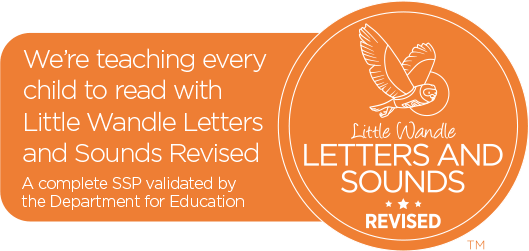 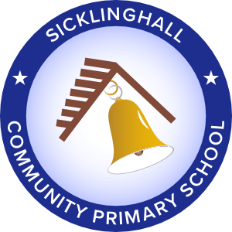 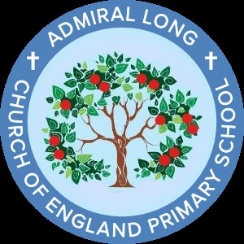 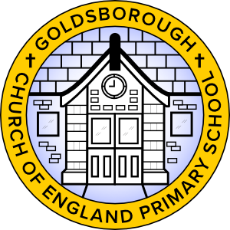 Phonics & Reading
A guide to how we teach phonics & reading
Dear families, 
You are invited to a meeting to learn more about how we teach phonics and early reading across the Goldsborough Sicklinghall Federation, in collaboration with Admiral Long.  Originally, we added three different dates to the diary across our three schools, however, we would like all three EYFS/KS1 teachers to present the meeting together. This is so that all teachers can share good practice together as a team and you have chance to meet the EYFS leader if needed. 

There will now be ONE meeting held at the central location (Goldsborough CE Primary) for all parents from Sicklinghall, Admiral Long and Goldsborough. 

We have also changed the start time so that more working families will be able to attend. The meeting will include tips on how to support your child at home as they start/continue their reading journey.

Date: Thursday 10th October 2024
Time: 5.45-6.30pm 
At: Goldsborough CE Primary School

Open to all parents (every year group)
Please email the school office if you’d like to attend so we have an idea of numbers.
An information pack will be provided to all parents following the meeting.
Year 1  parents will find this meeting information useful as the phonics become a little more tricky as the start the Year 1 curriculum.
If you are unable to attend, please speak to your class teacher.

Many thanks,
Mrs Askew, Miss Bedell & Miss Walsh